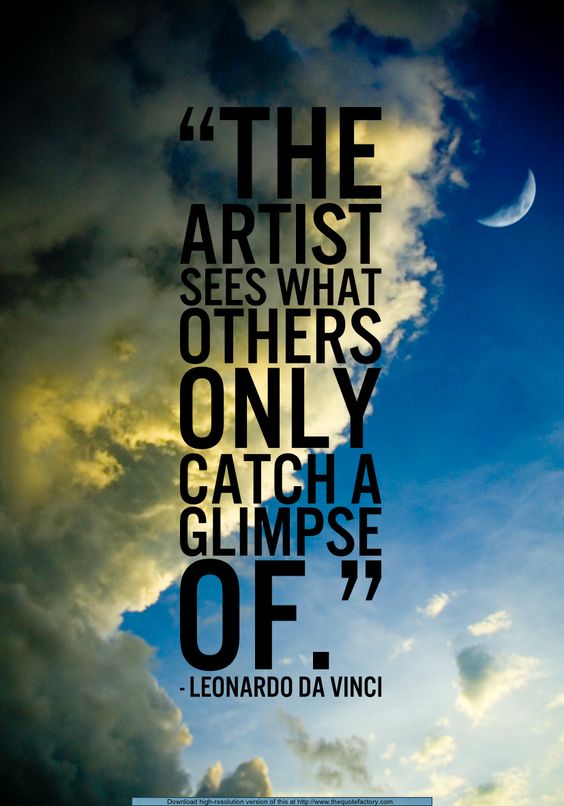 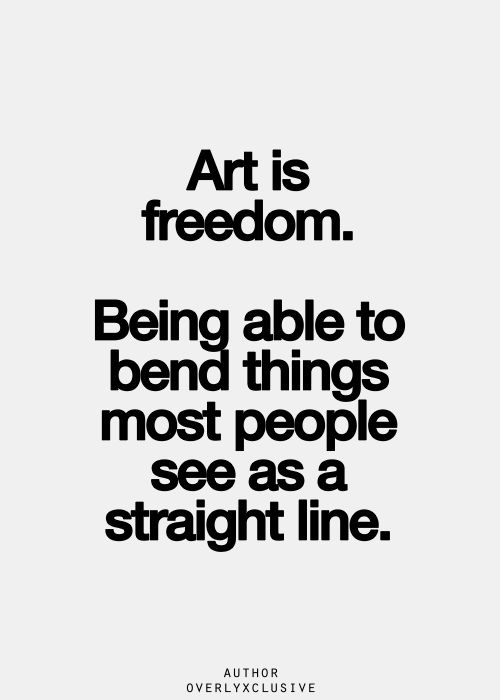 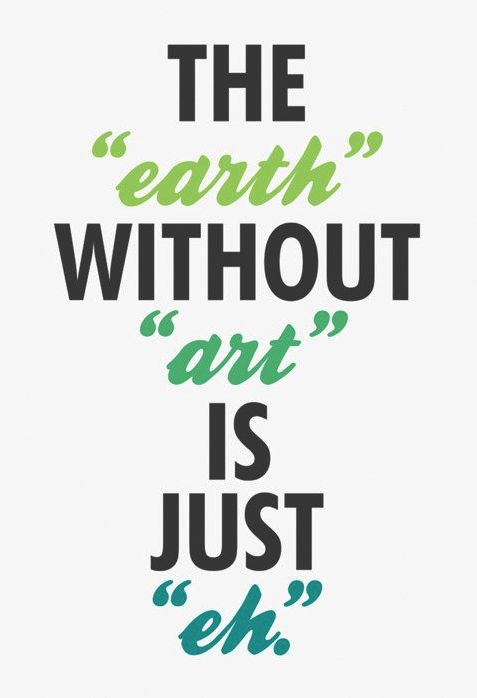 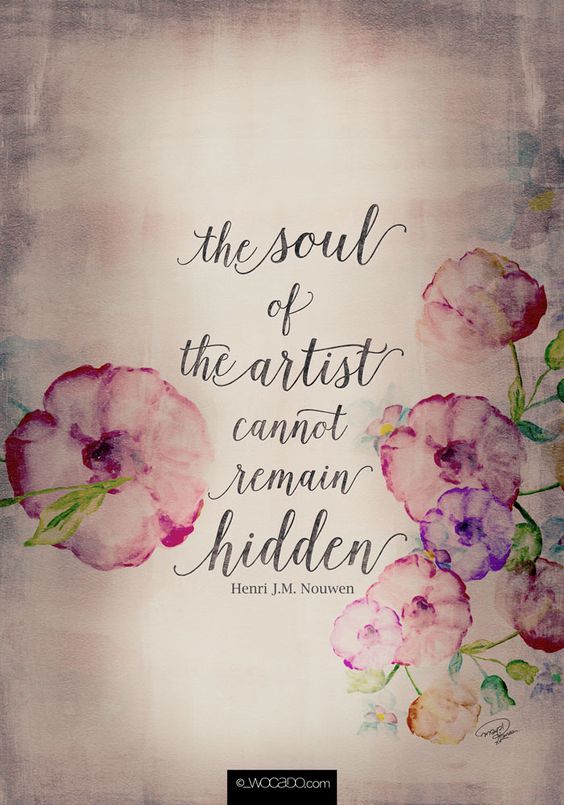 Welcome!
Art 1
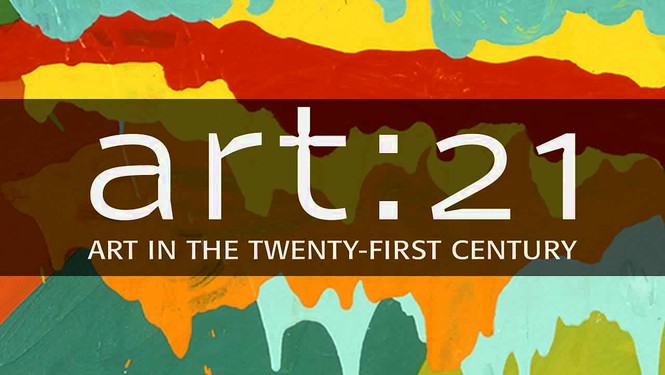 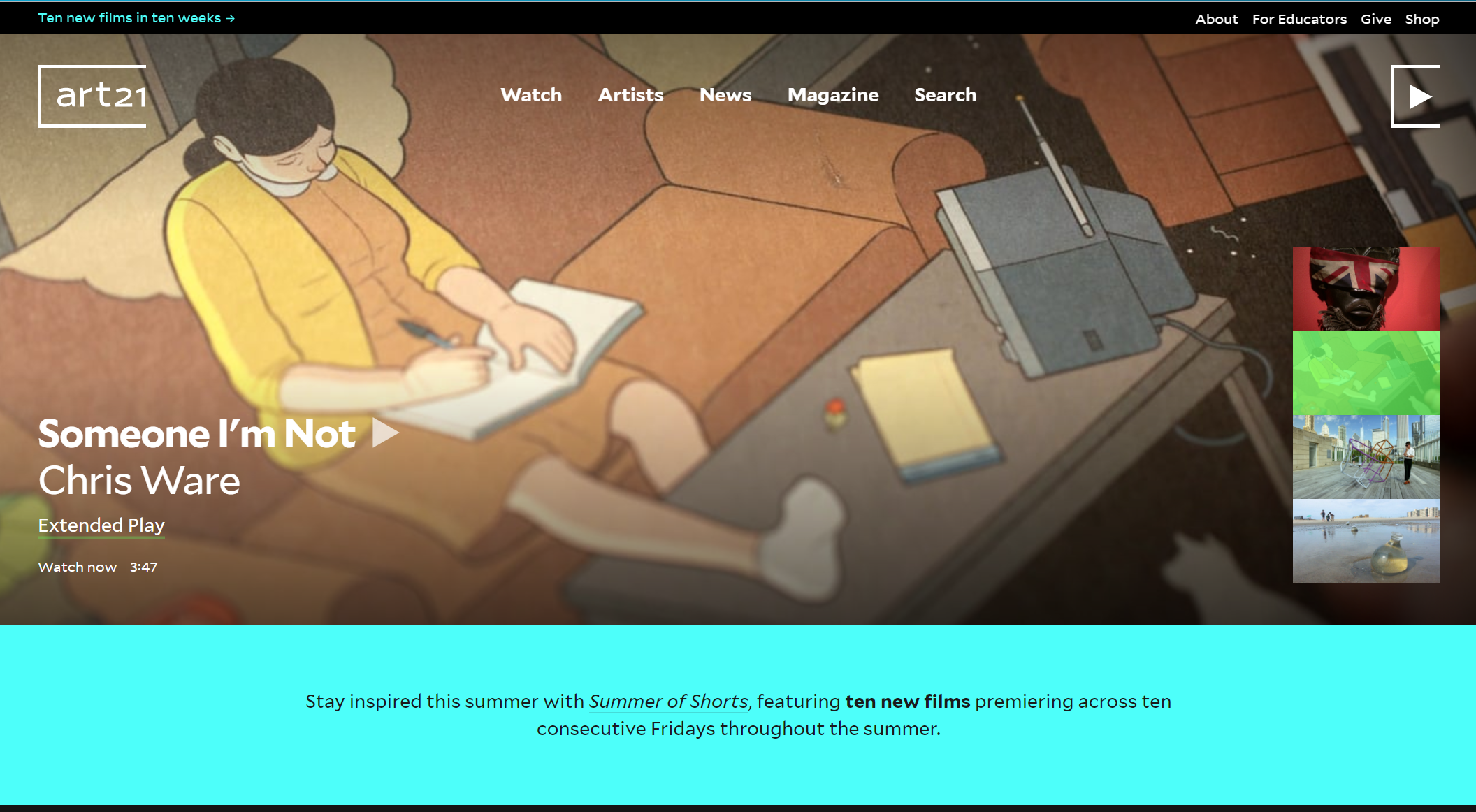 Watch Videos about 21st century artists based around a specific theme.

Class discussions about the theme and sometimes worksheets

Present a lesson to you around the theme. 

We will experiment with a variety of mediums.
THEMES

Identity
Place
Consumption
What will this class be like?
For Each Project:

Complete the project
Write artist statement
Photograph your artwork
Submit on Google Classroom:
Photograph
Artist statement
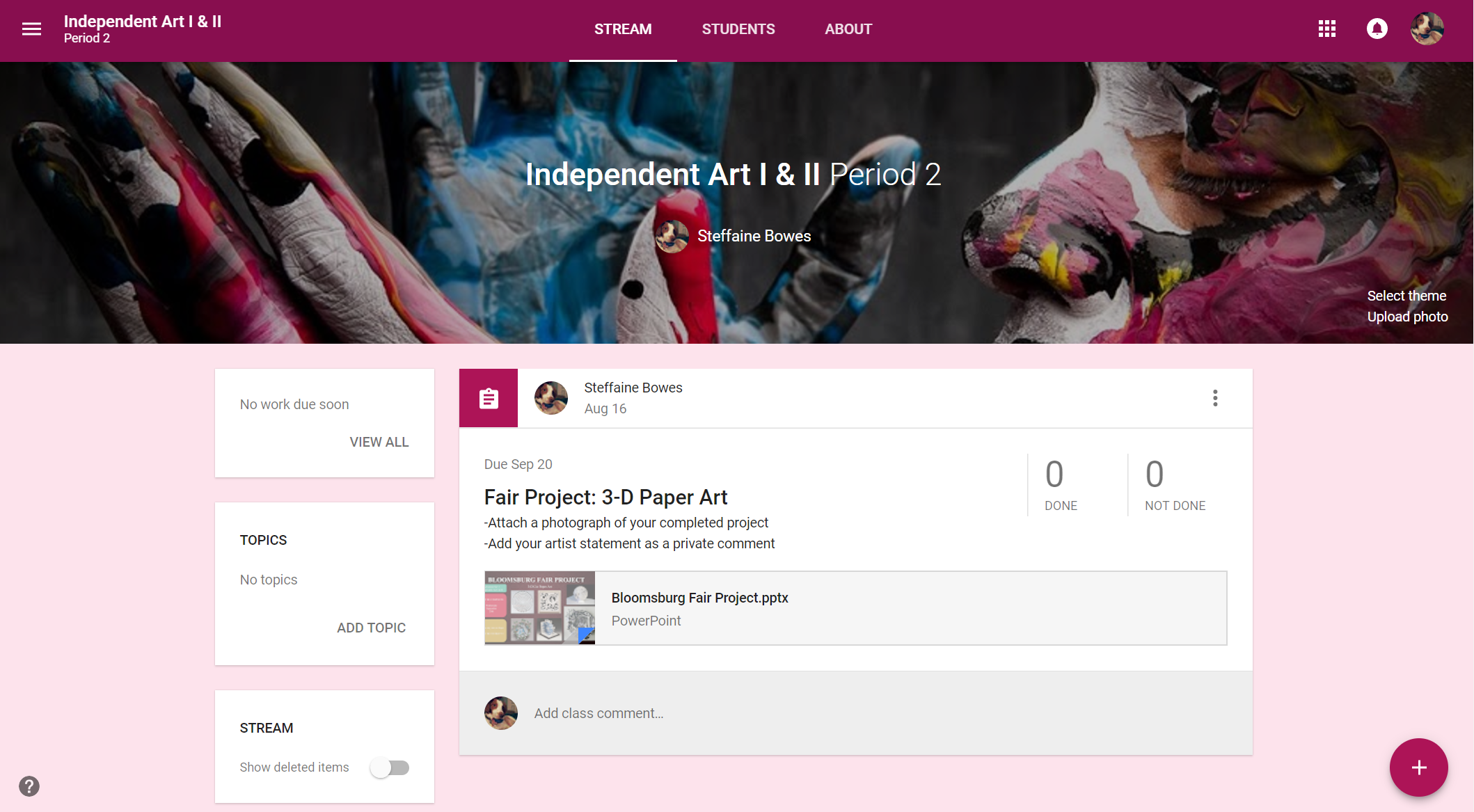 Google Classroom
Pd 3:      2bsrz3

Pd 10:   v261m9
Each Project:
100
Grades
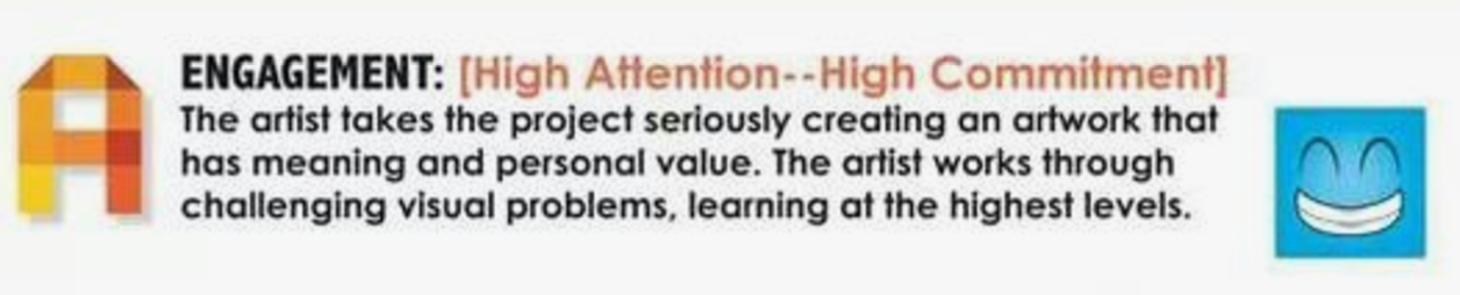 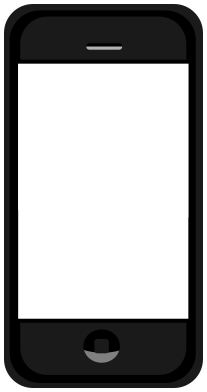 Participate
Respect yourself
Respect Others
Respect Property
The ONLY time you are allowed to use cell phones:

PINTEREST

MUSIC (HEADPHONES ONLY)
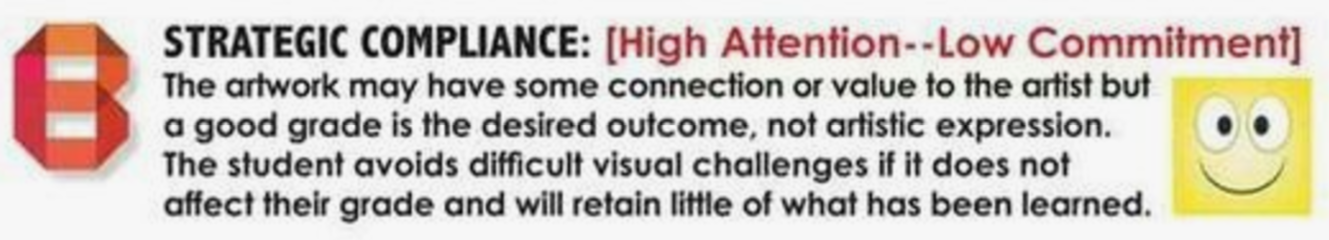 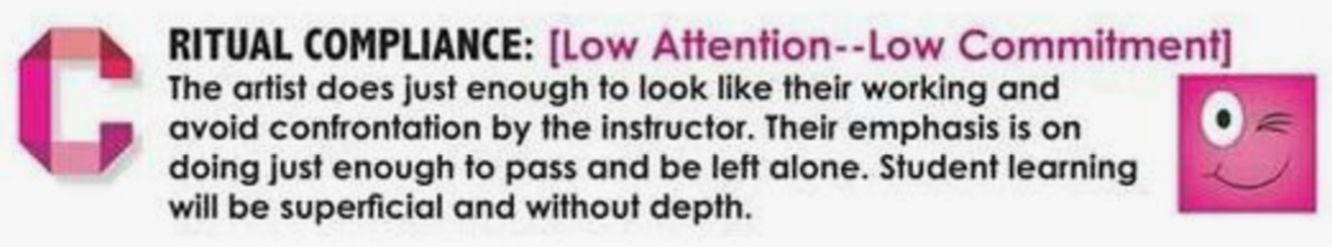 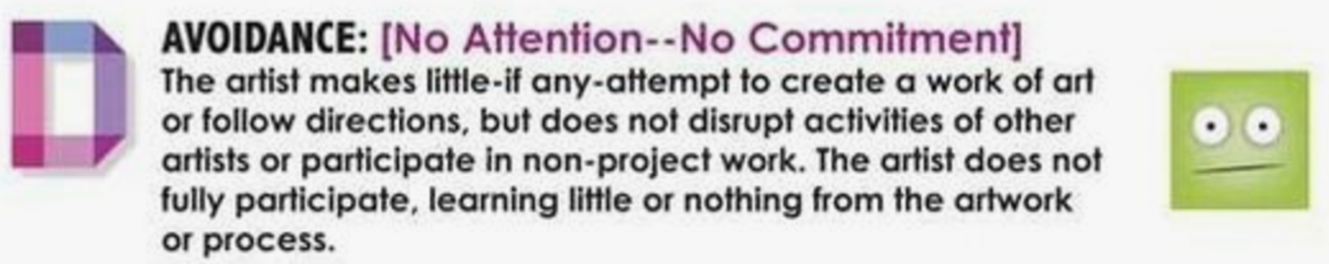 Class Rules
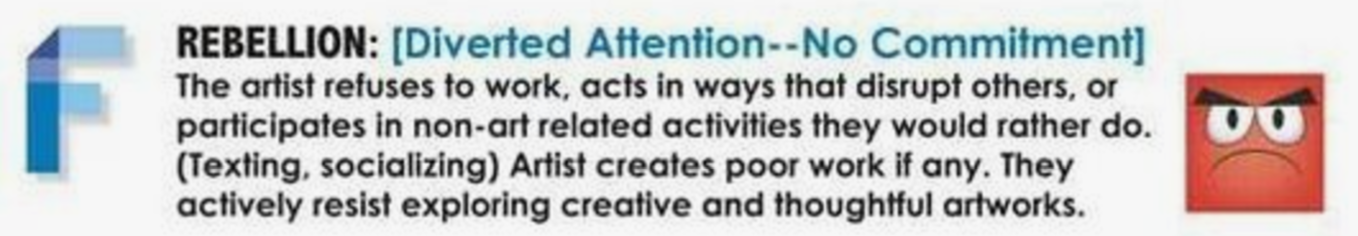 EMERGENCY!!!!
Lock Down-Take Cover

-   Quickly and Quietly get up
Make sure door is shut and lights are off
Make sure blinds are closed
Turn Radio off
Hide in Closet with door shut and lights off.
FIRE ALARM

- Quickly and Quietly get up
- Exit through door
-Turn Left
-Go out doors by Guidance Office
-Meet at the street to the left of the (sidewalk Y). 

LAST ONE TURN LIGHTS OFF AND CLOSE DOOR
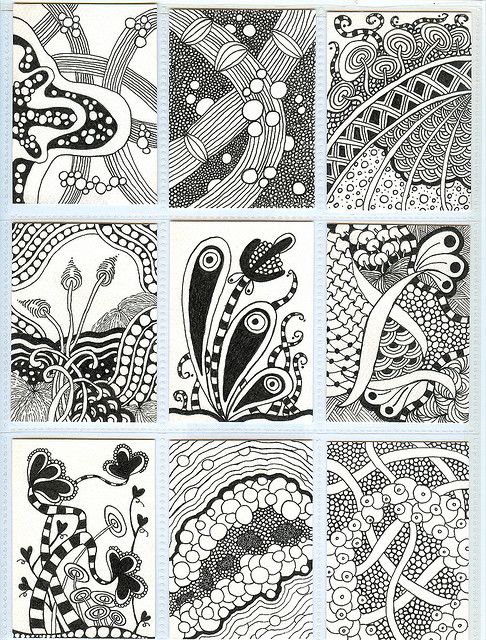 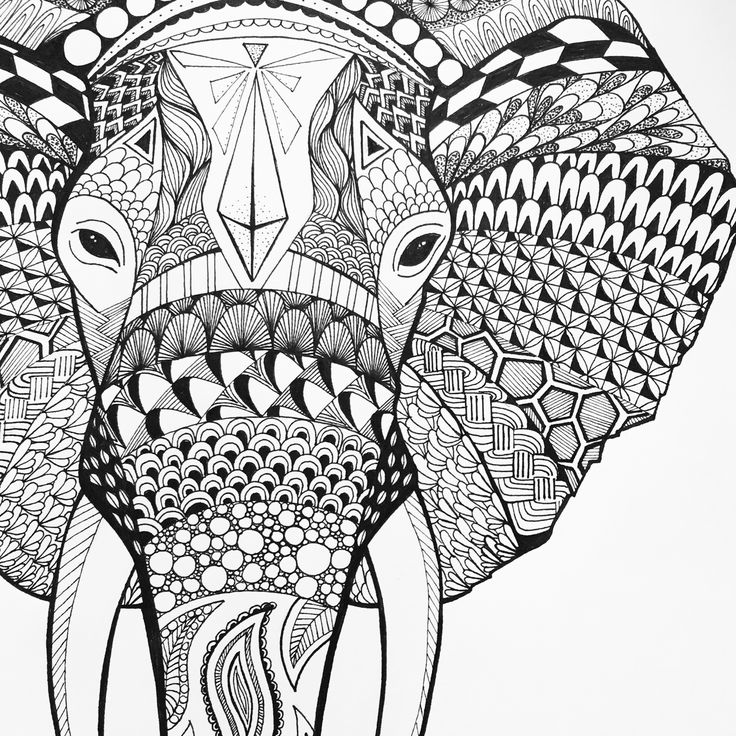 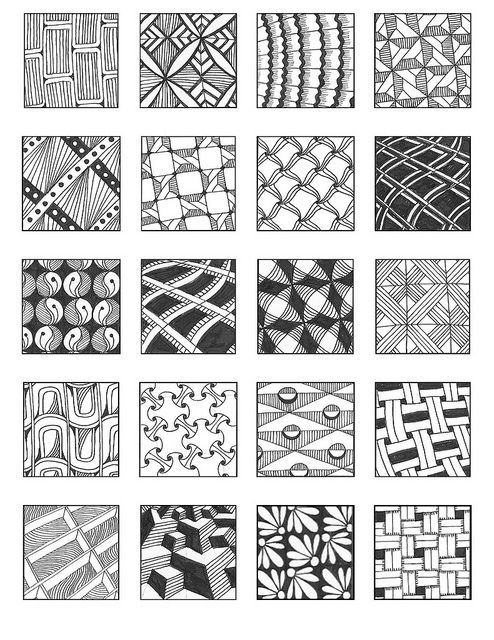 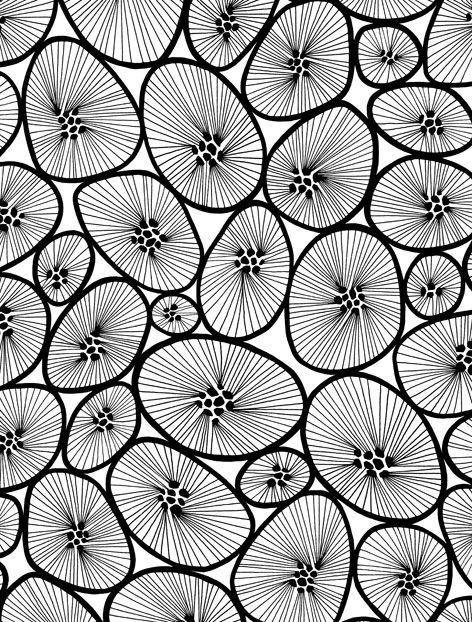 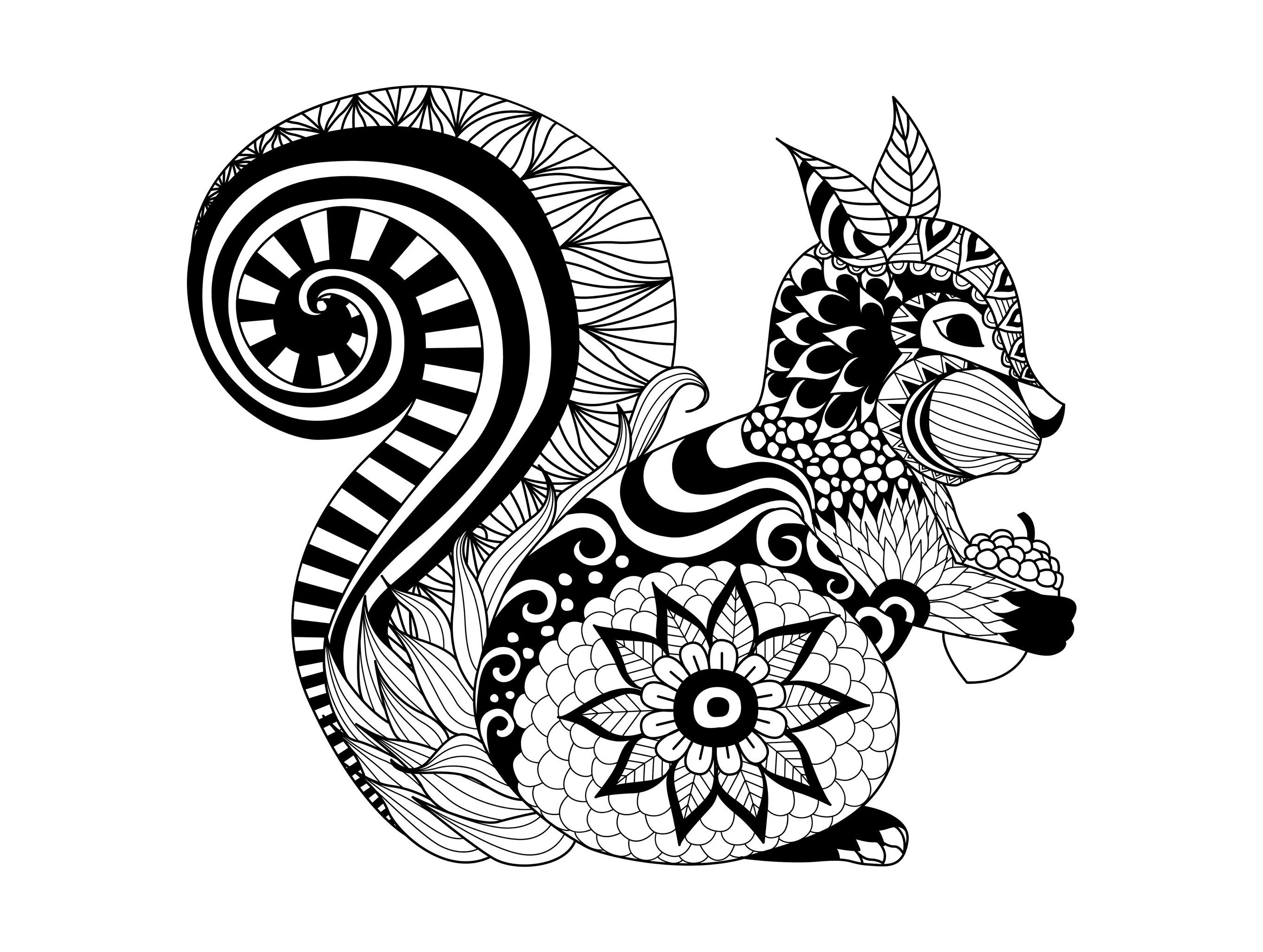 Artist Trading Cards
Zentangle